АНАЛИЗРЕЗУЛЬТАТОВ ГОСУДАРСТВЕННОЙ ИТОГОВОЙ АТТЕСТАЦИИ
ОГЭ - 2018
Успеваемость выпускников 9 классов в 2017/2018 учебном году:
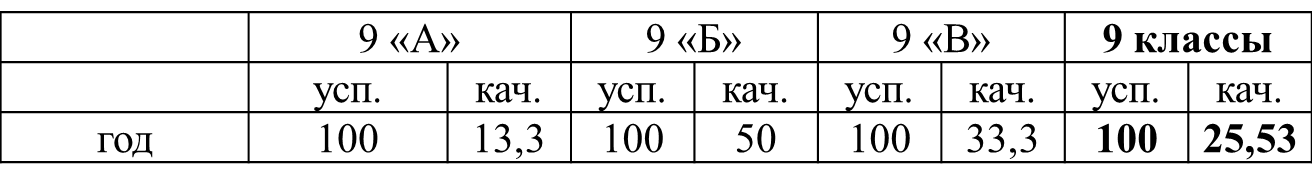 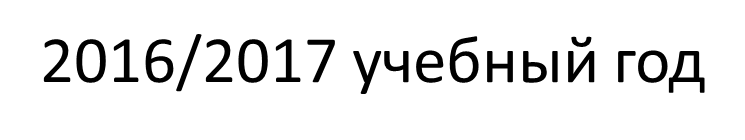 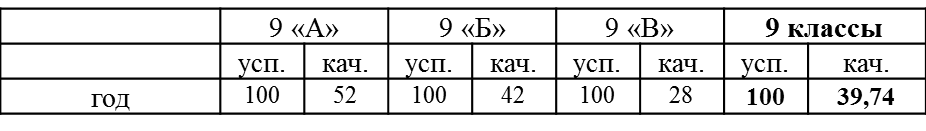 Формы и выбор предметов ГИА - 9  в динамике за три учебных года:
Русский язык ОГЭ (ГВЭ)
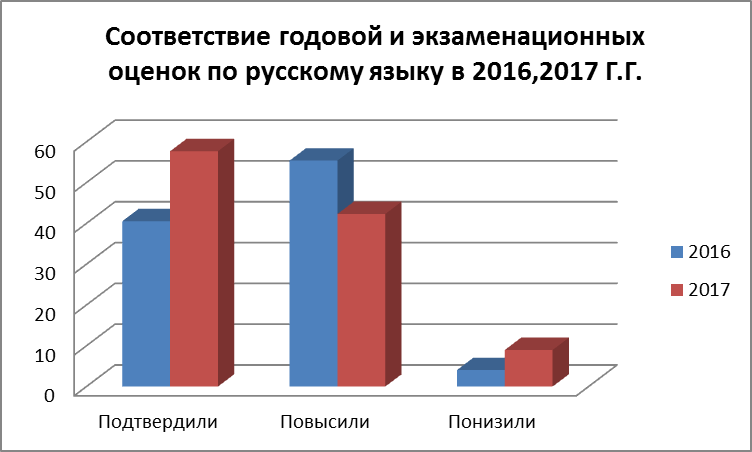 Самые высокие баллы по русскому языку набрали:
Самые низкие баллы по  русскому языку набрали:
Математика ОГЭ (ГВЭ). Модуль «Алгебра»
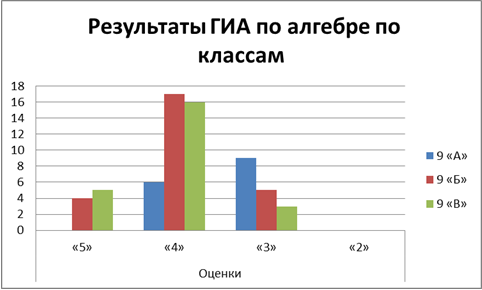 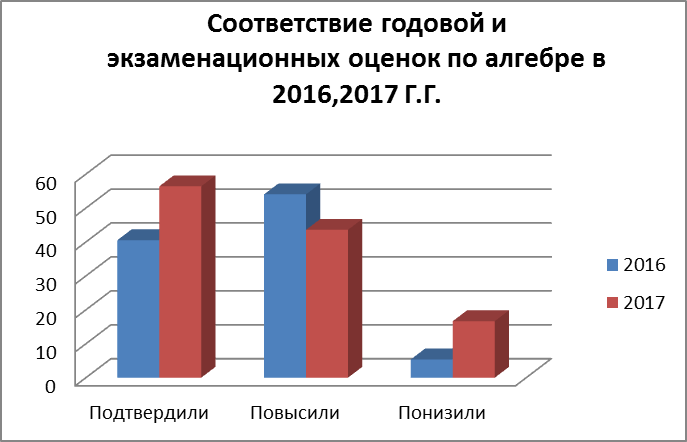 Самые высокие баллы по алгебре набрали:
Самые низкие баллы по алгебре набрали:
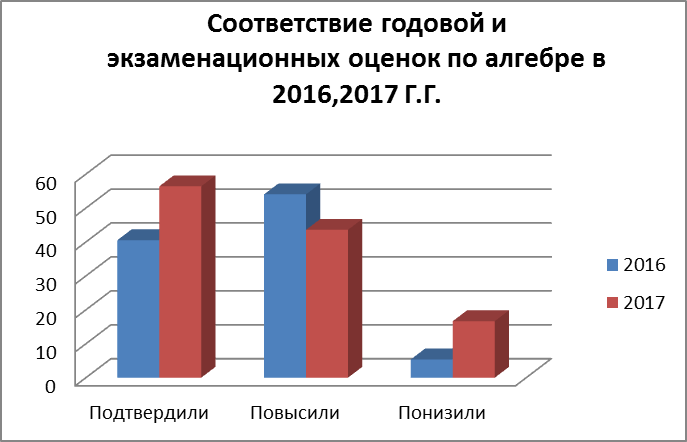 Математика ОГЭ (ГВЭ). Модуль «Геометрия»
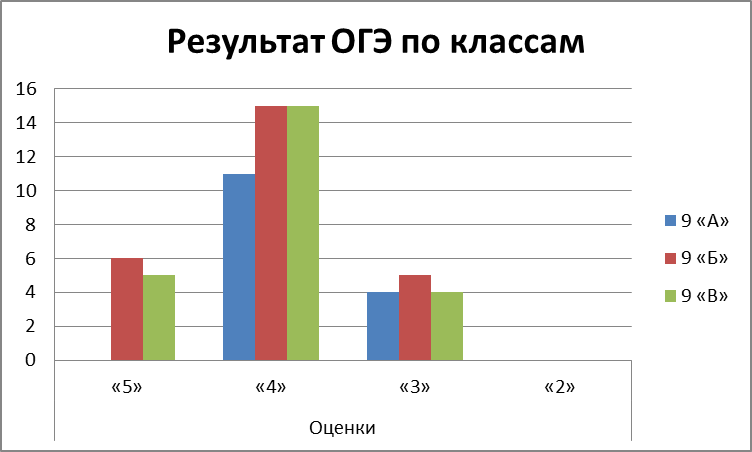 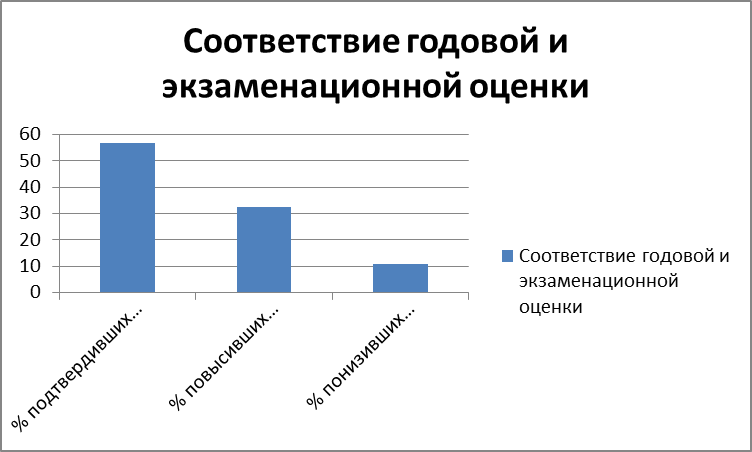 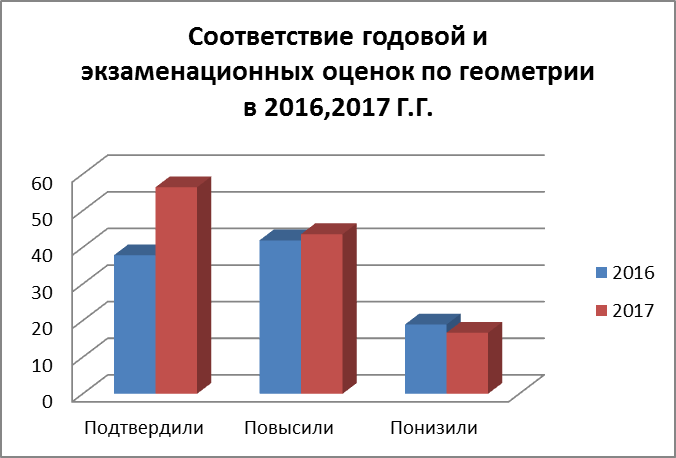 Математика
Самые высокие баллы по математике набрали:
Самые низкие баллы по математике набрали:
Предметы по выбору. Обществознание
Уровень соответствия экзаменационной и годовой отметок по обществознанию
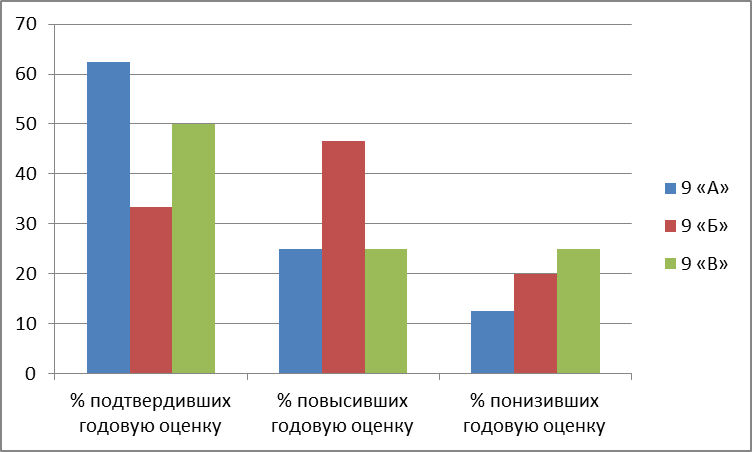 Самые высокие баллы по обществознанию
Самый низкий балл
Английский язык
Английский язык - письменная часть
Английский язык. Устная часть
Уровень соответствияэкзаменационной и годовой отметок по английскому языку
Английский язык - письменная частьСамые высокие баллы набрали:
Самый низкие баллы набрали:
Английский язык - устная часть-раздел «Говорение»Самые высокие баллы набрали:
Самый низкие баллы набрали:
Физика
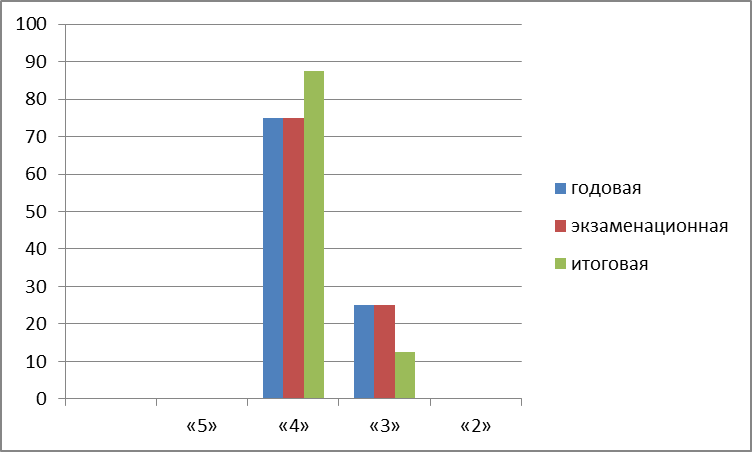 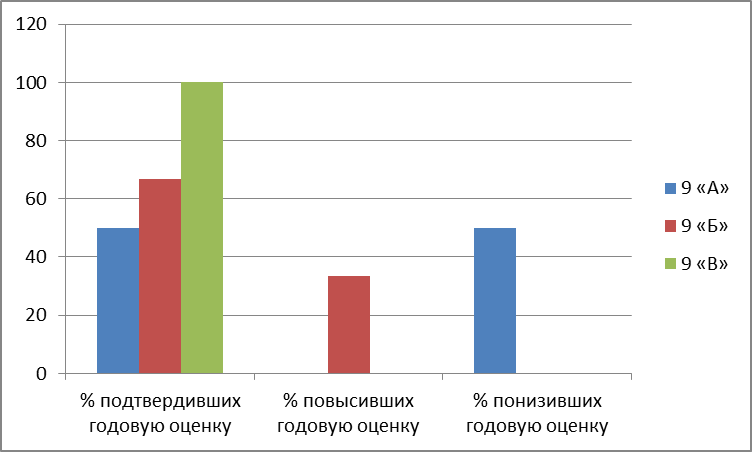 Самые высокие баллы по физике набрали:
Самый низкий балл набрали:
География
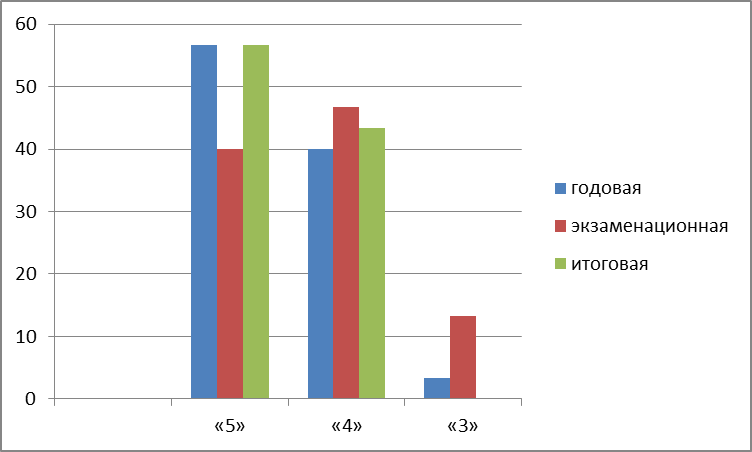 Уровень соответствия      экзаменационной   и годовой отметок по географии
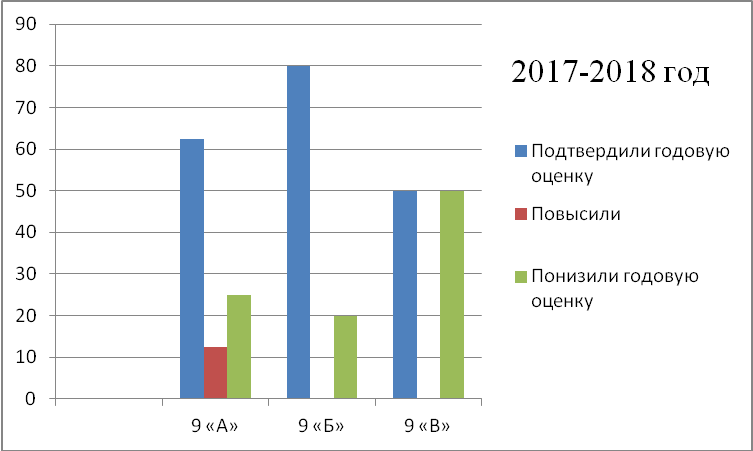 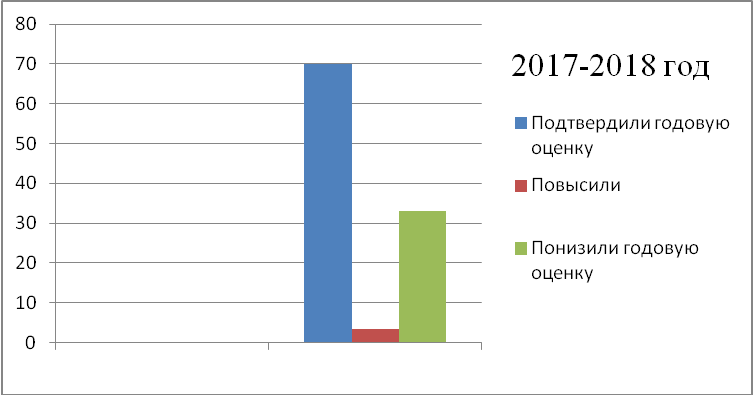 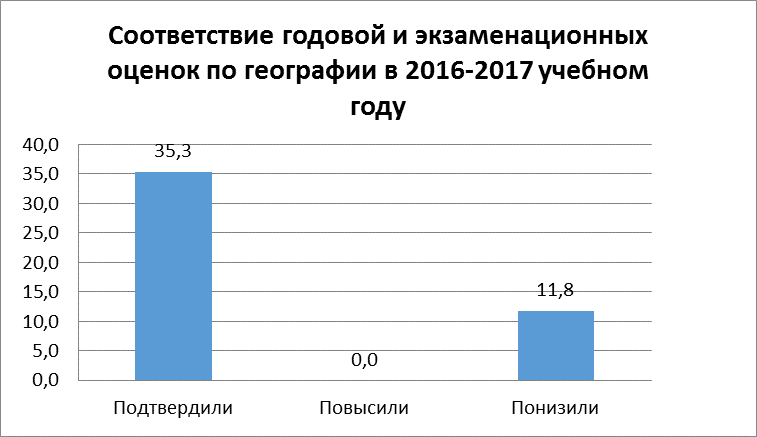 Самые высокие баллы по географии набрали:
Самый низкий балл набрали:
Информатика и ИКТ
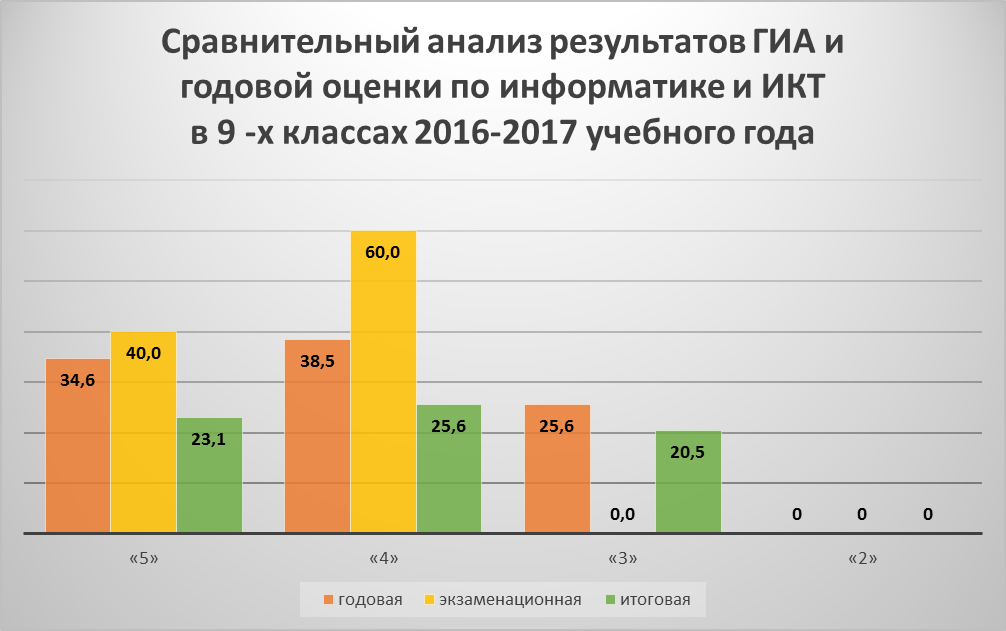 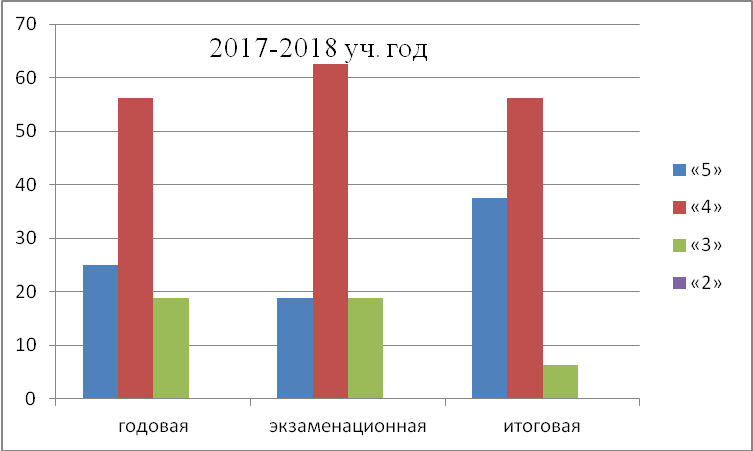 Уровень соответствия экзаменационной и годовой отметок по информатике и ИКТ
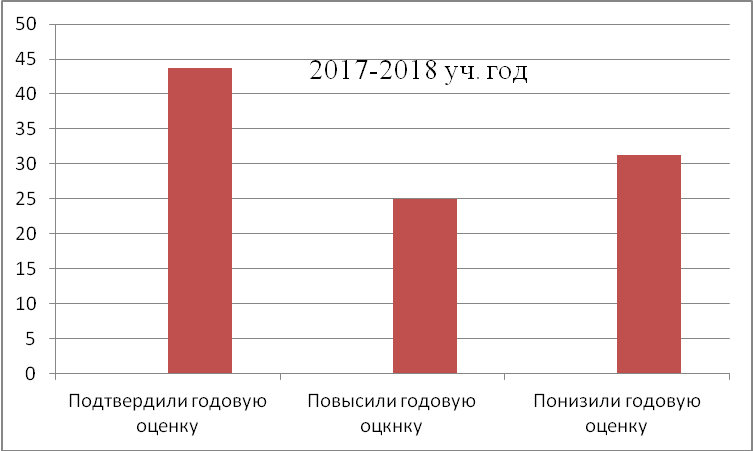 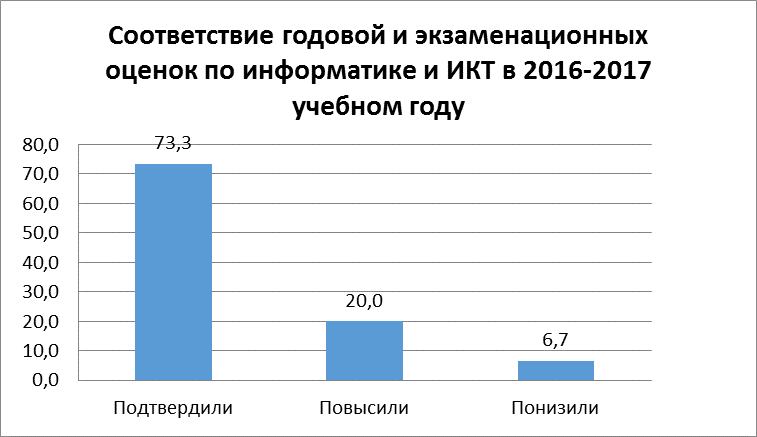 Самые высокие баллы по  информатике и ИКТ набрали:
Самый низкий балл набрали:
Биология
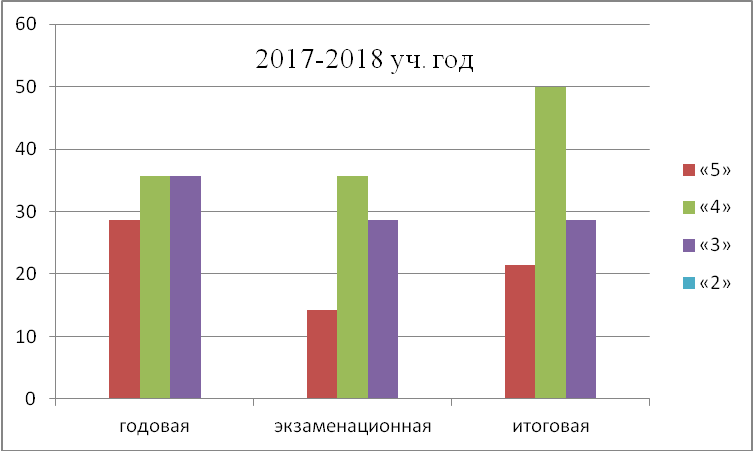 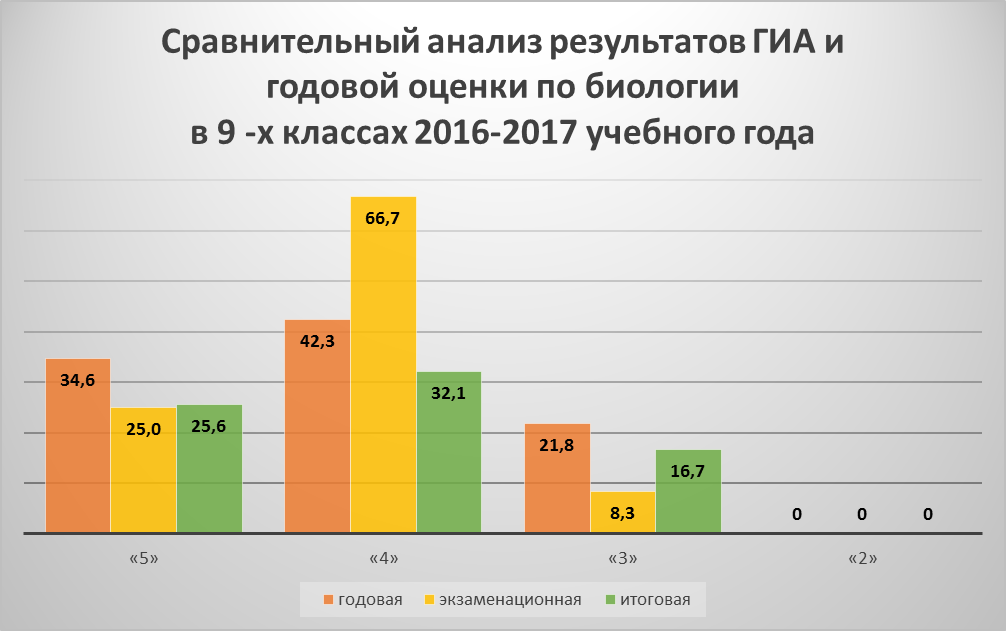 Уровень соответствия экзаменационной и годовой отметок по биологии
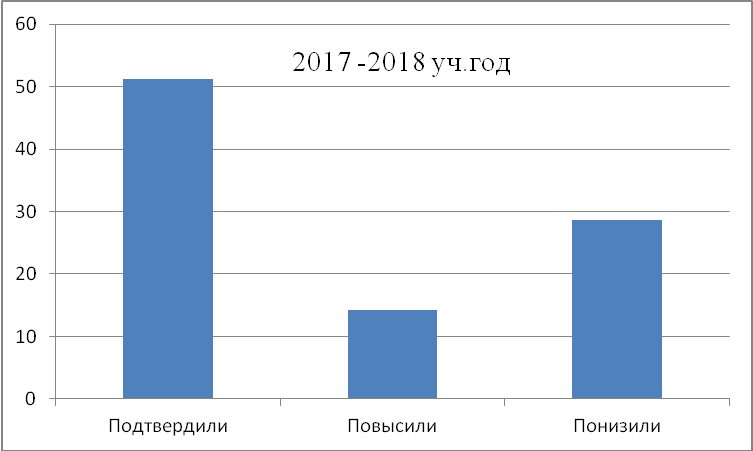 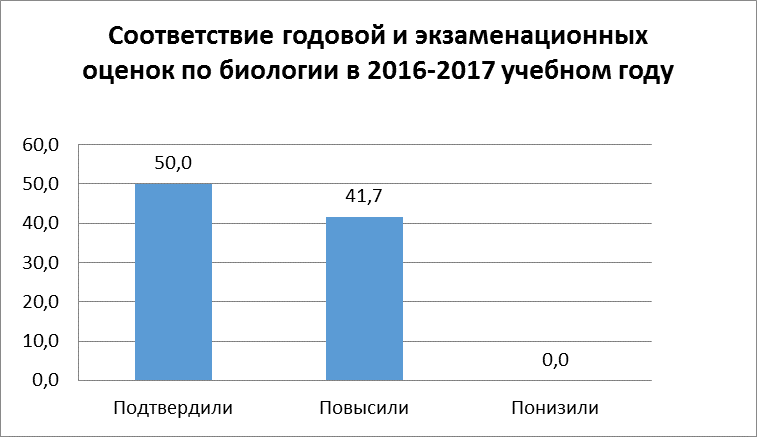 Самые высокие баллы по биологии набрали:
Самый низкий балл набрали:
История
Химия
Самые высокие баллы по химии набрали:
Самый низкий балл набрали:
Химия
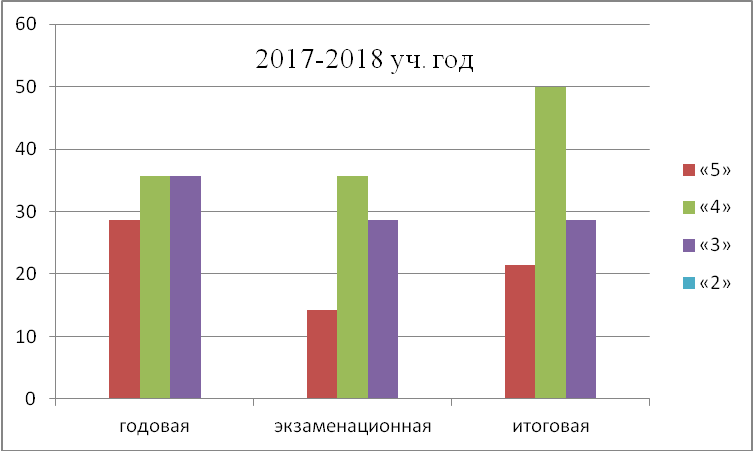 Уровень соответствия экзаменационной и годовой отметок по химии
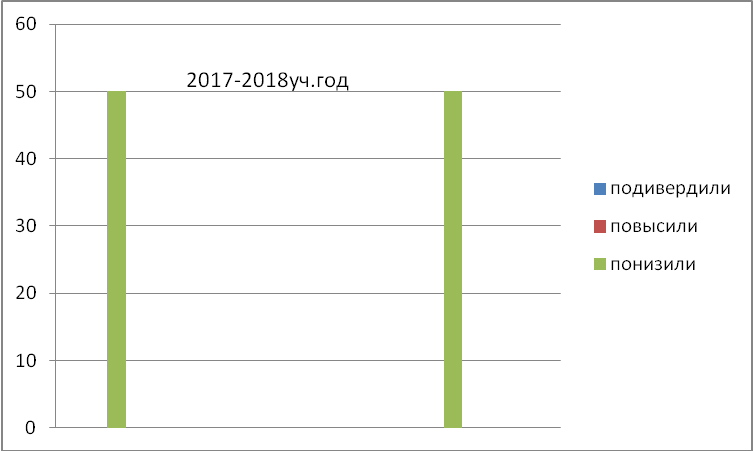